„Fertőzést kizárni nem tudunk...”Jelentés egy határterületi orvosszakma mindennapjairól
Dr. Szabó Bálint Gergely
Infektológus szakorvosjelölt

Egyesített Szent István és Szent László Kórház-Rendelőintézet
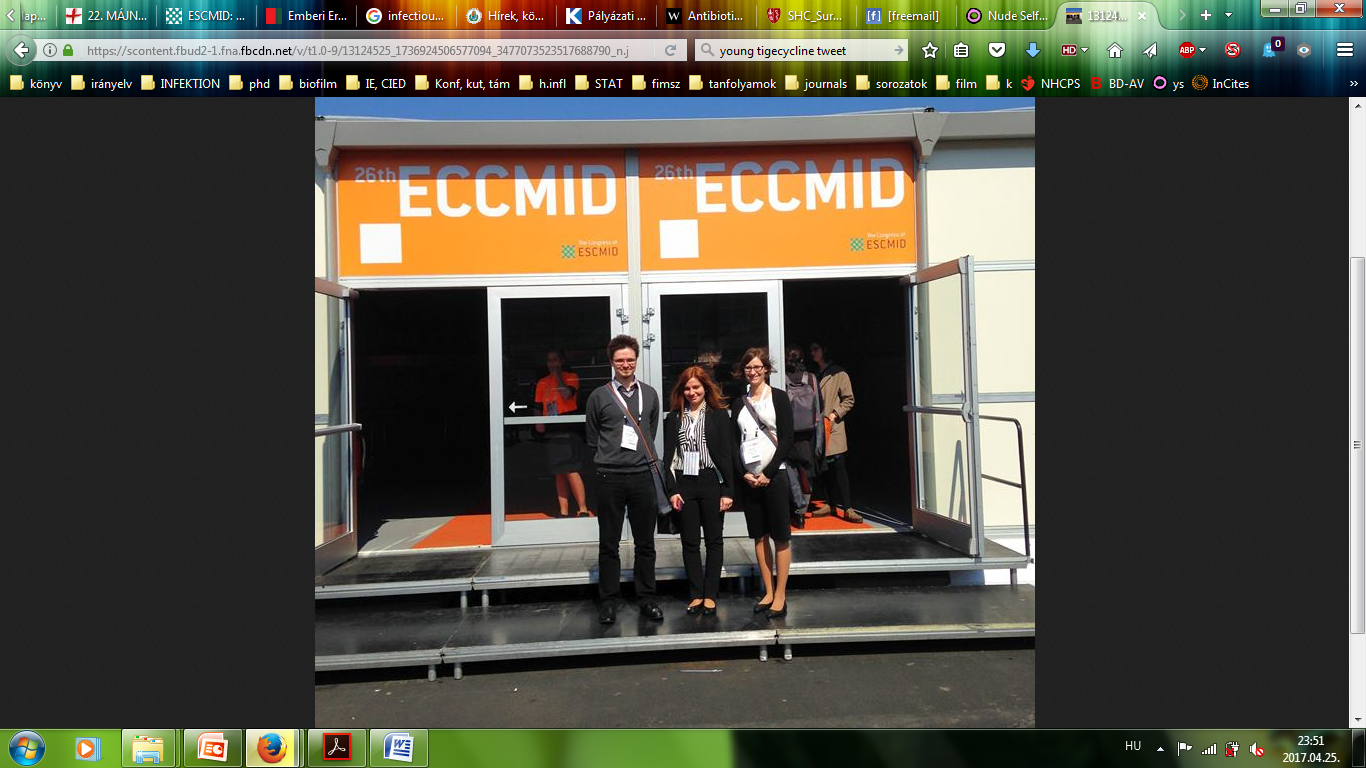 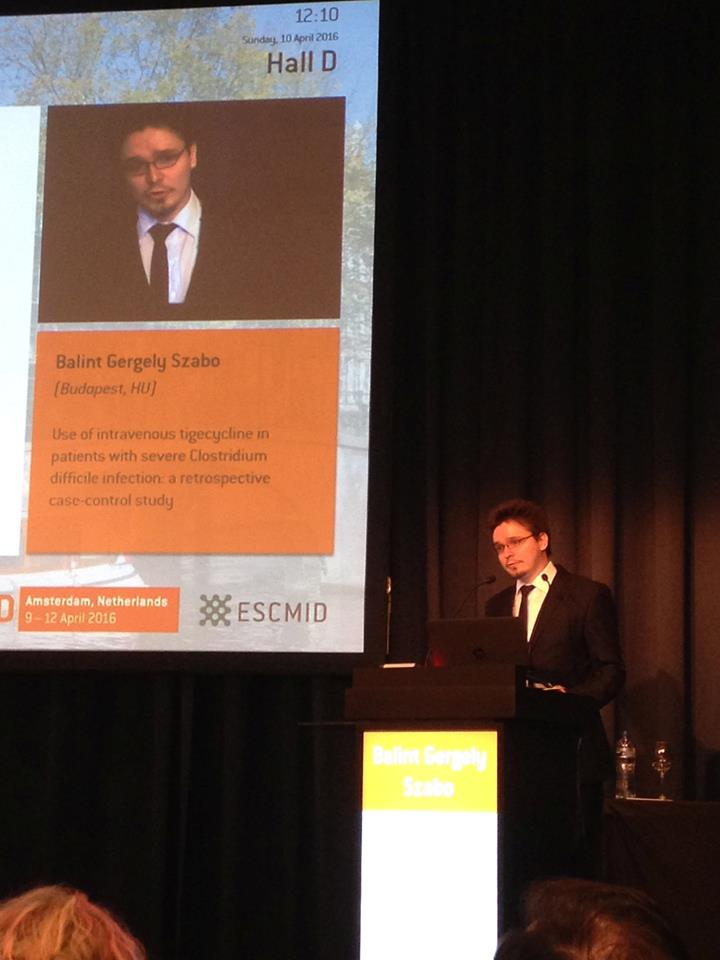 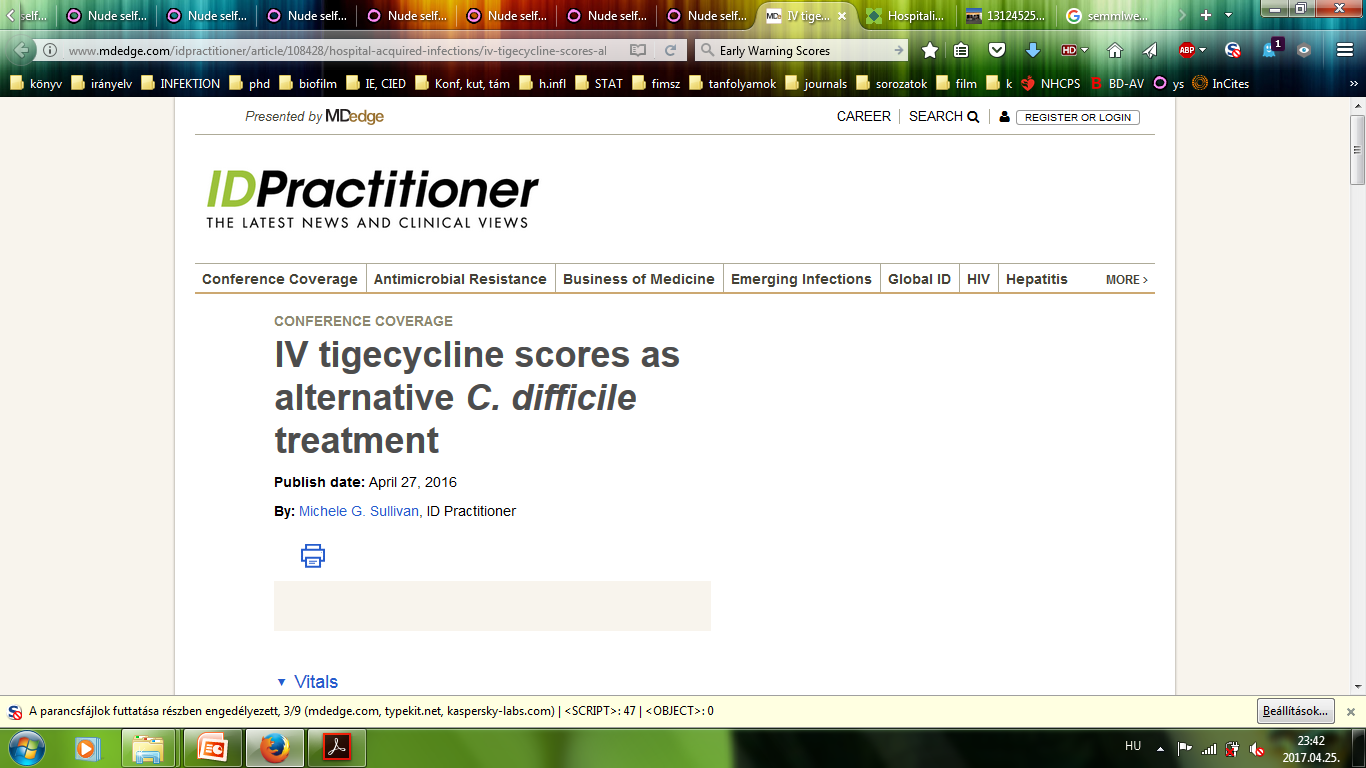 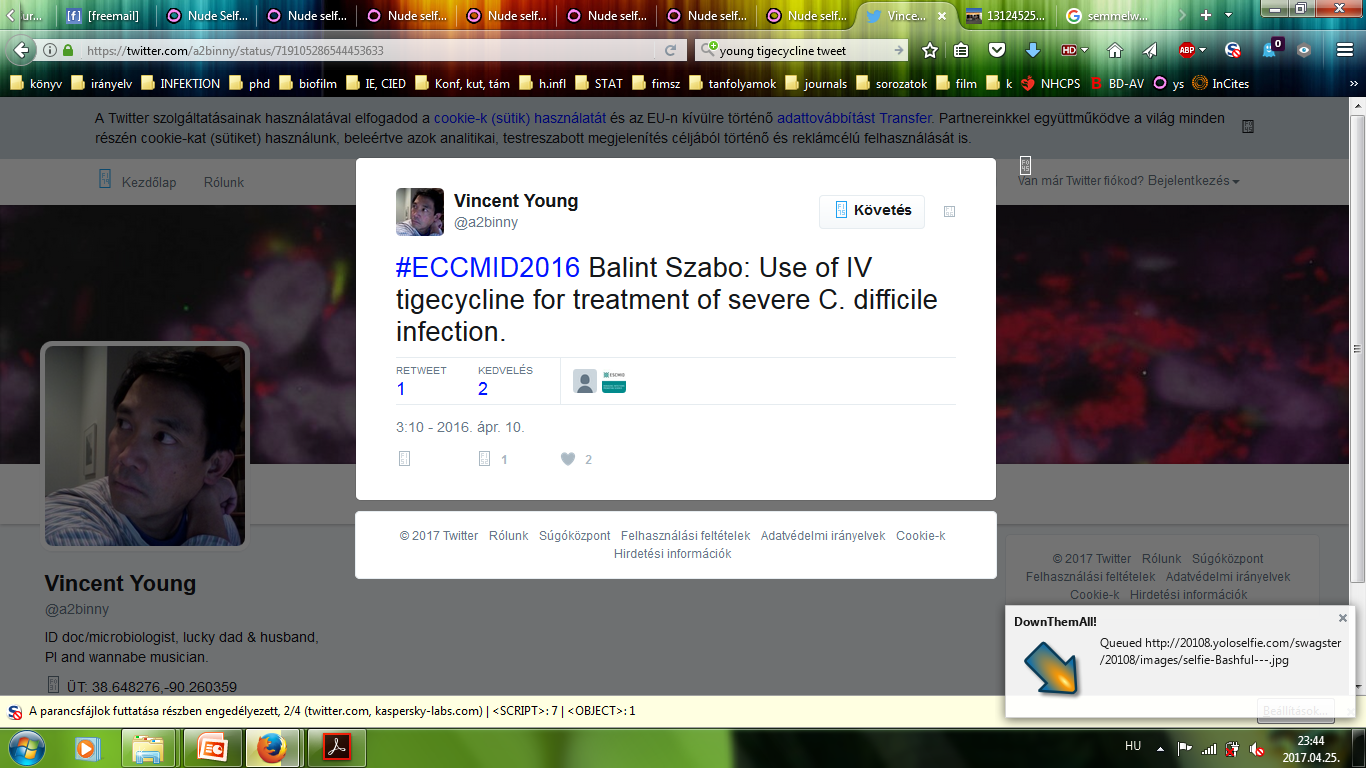 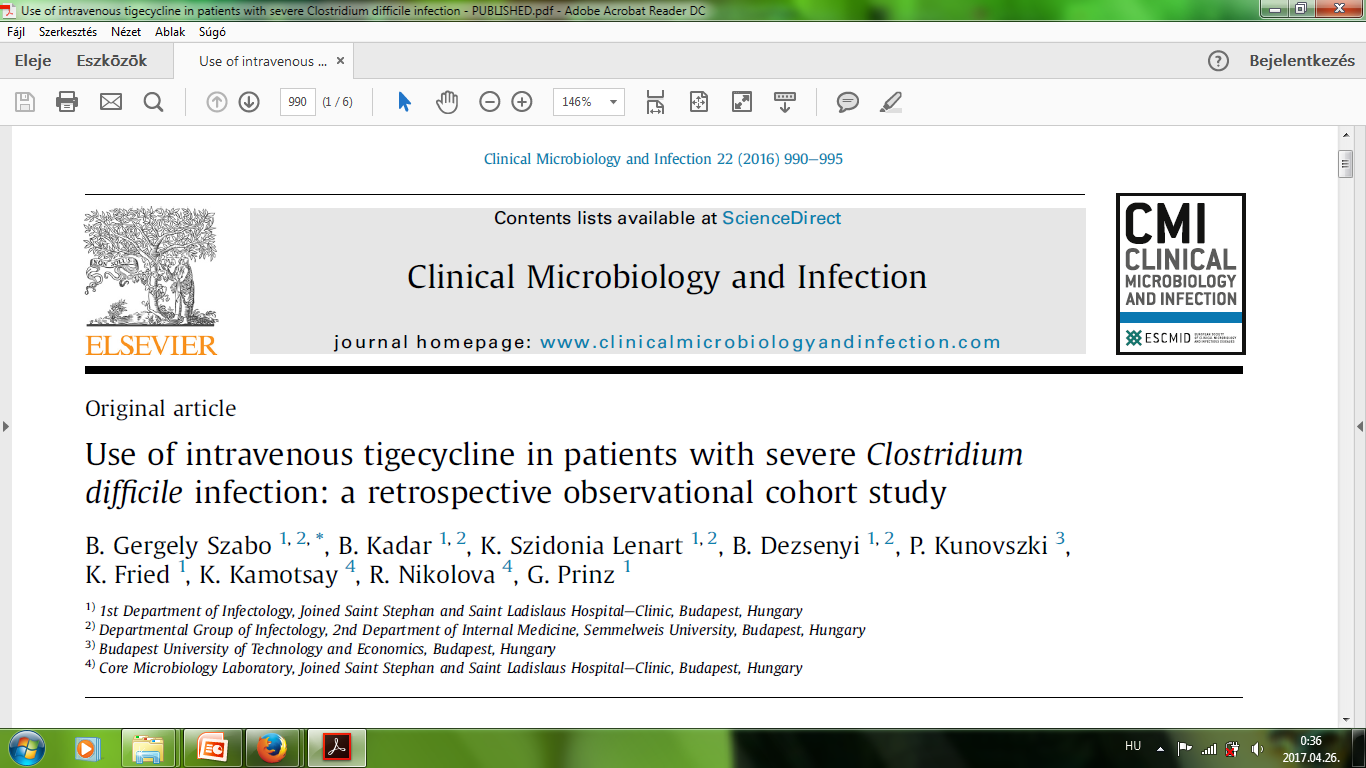 „Fertőzést kizárni nem tudunk...”
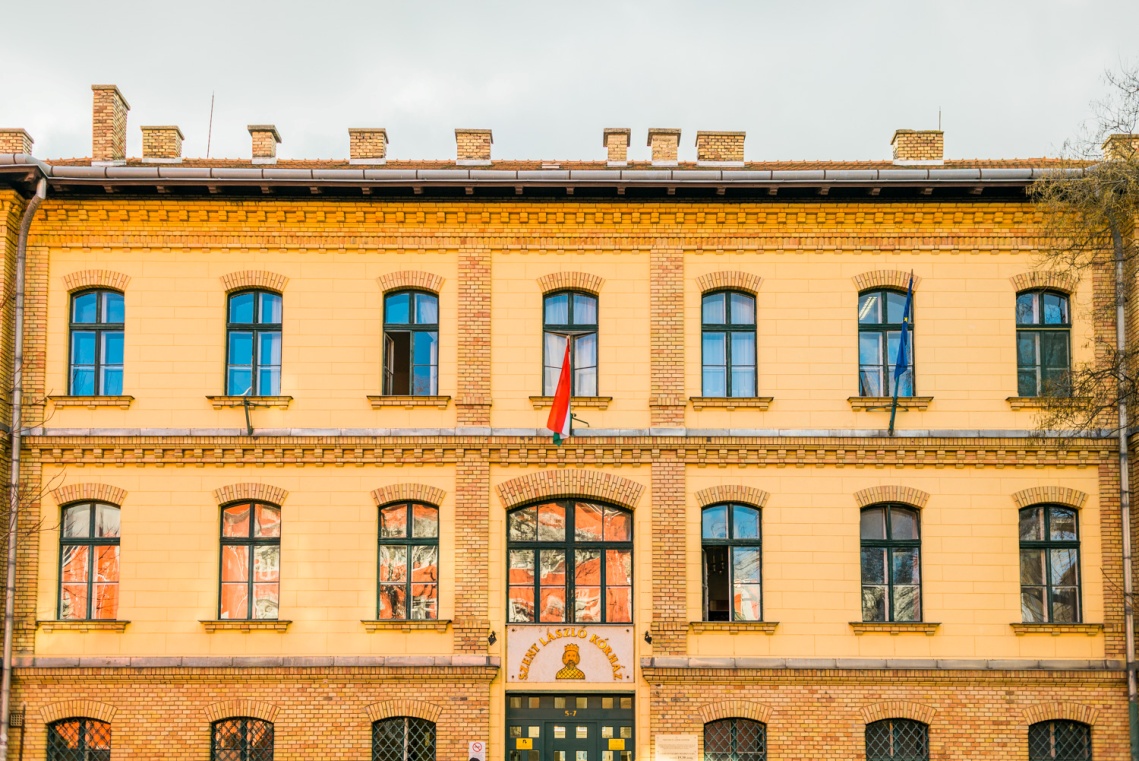 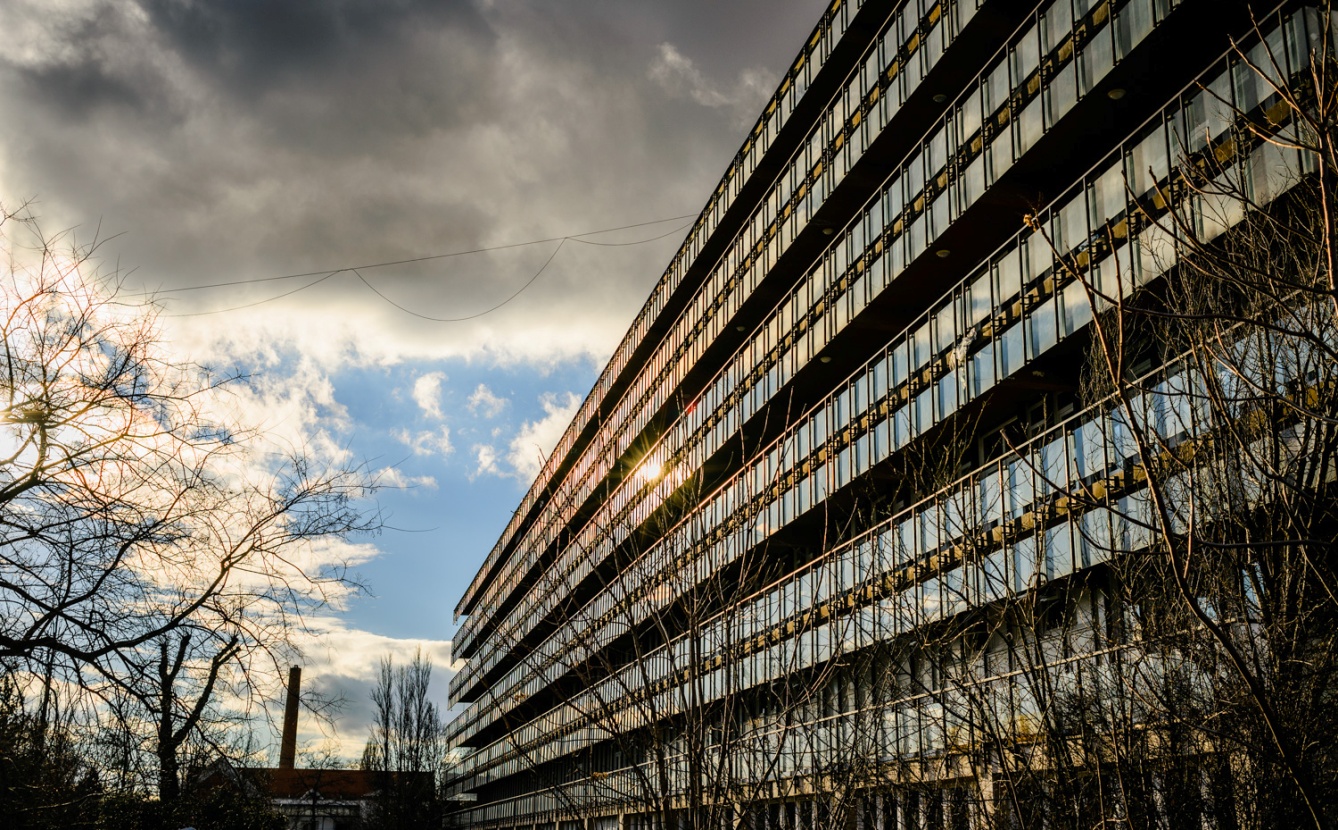 „Fertőzést kizárni nem tudunk...”
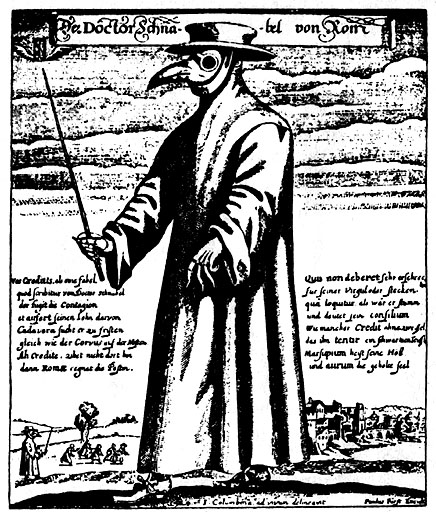 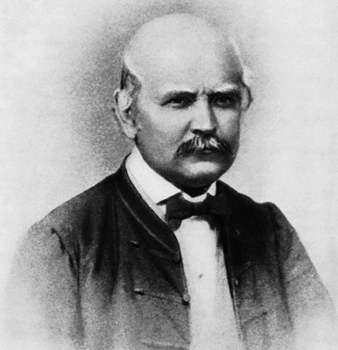 Új patogének, új infekciók
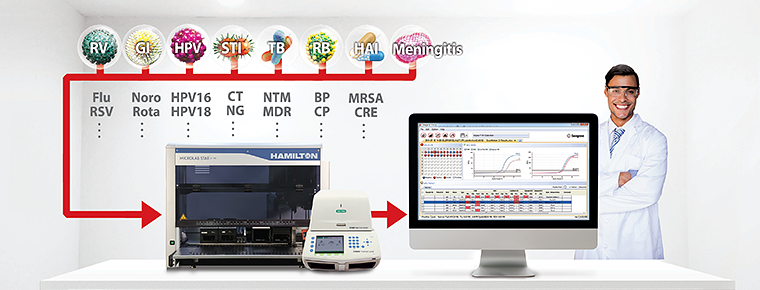 „Fertőzést kizárni nem tudunk...”
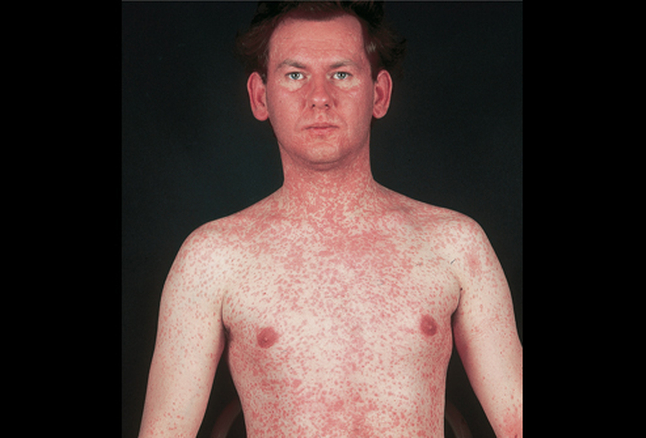 „Re-emerging” patogének és infekciók
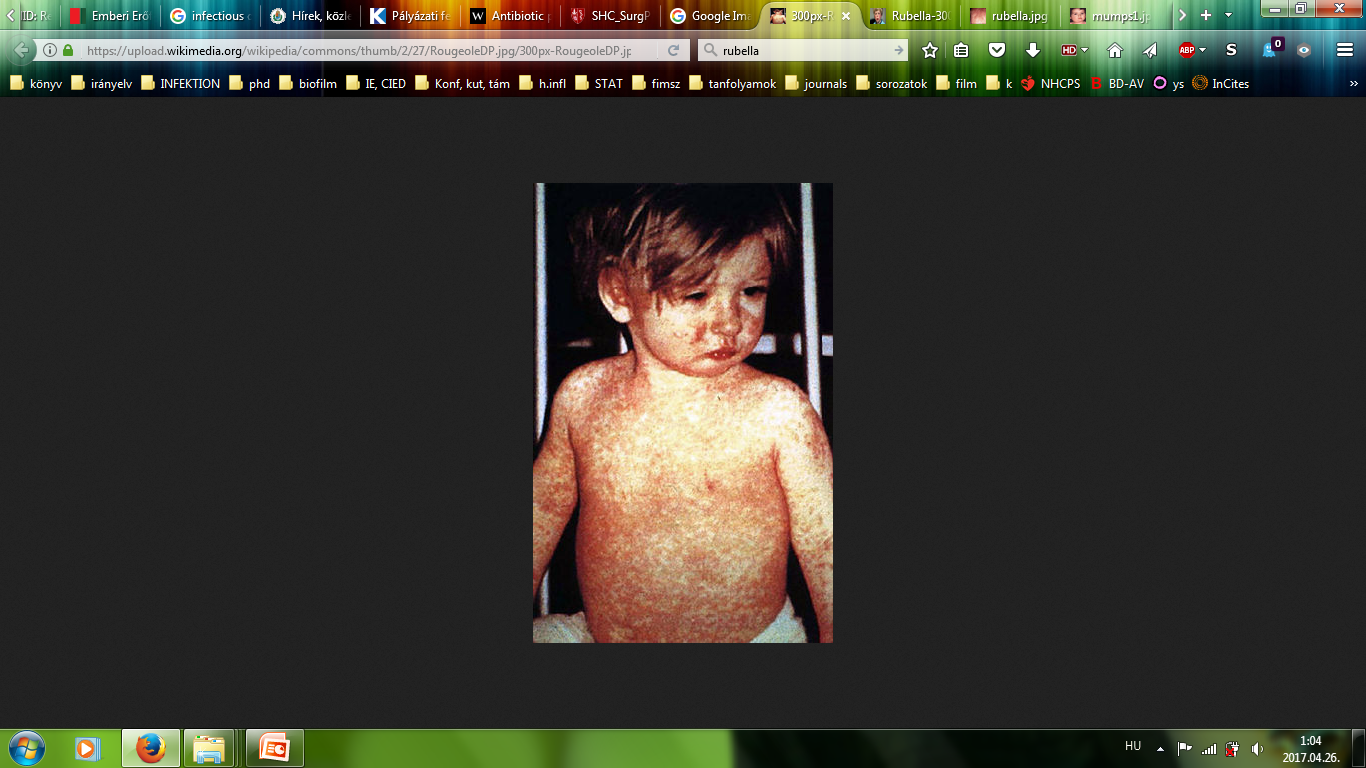 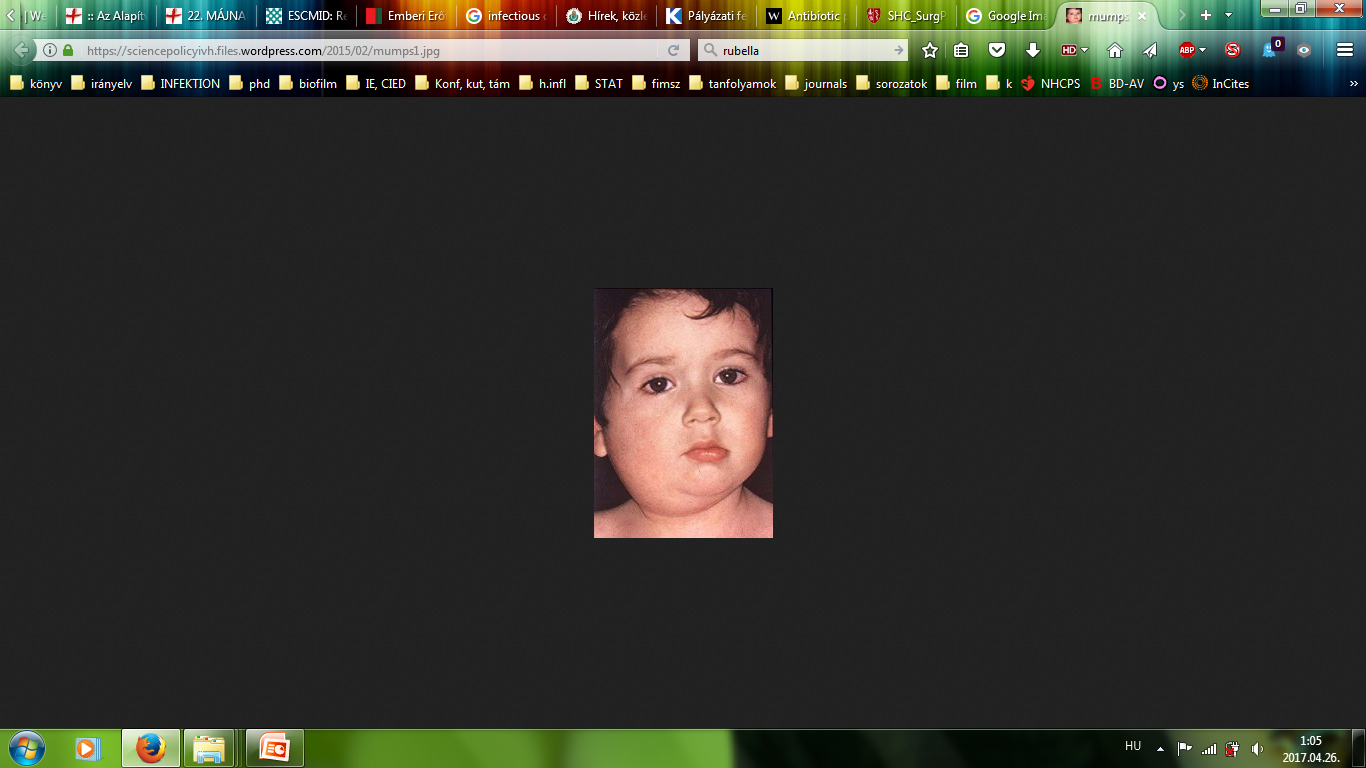 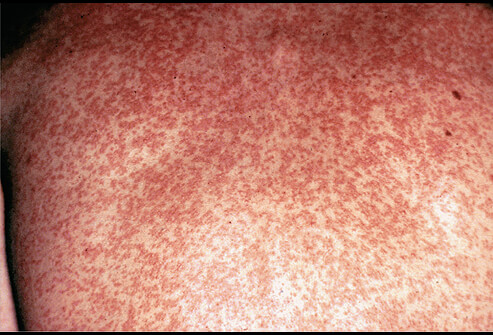 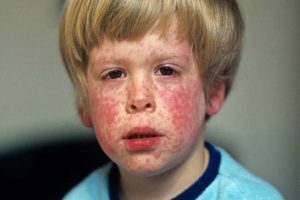 „Fertőzést kizárni nem tudunk...”
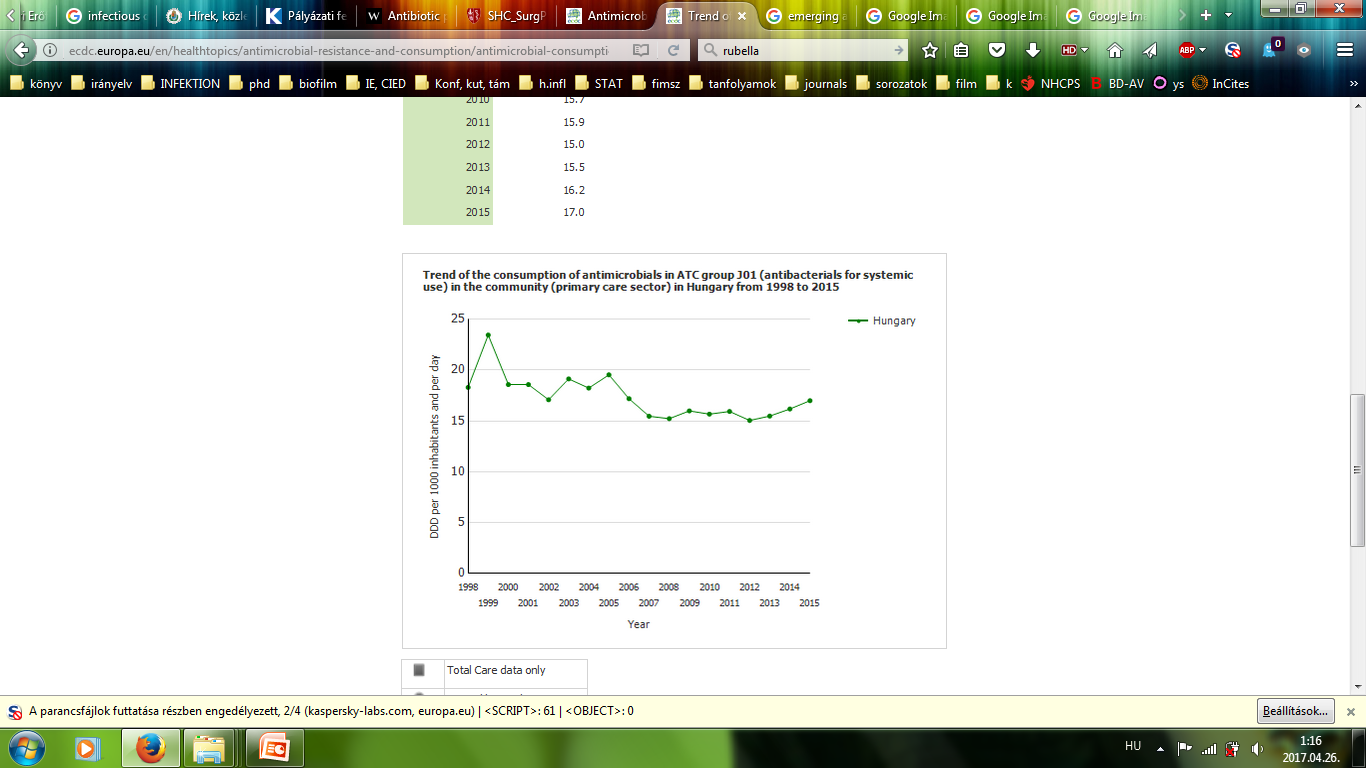 Irracionális antibiotikum-használat
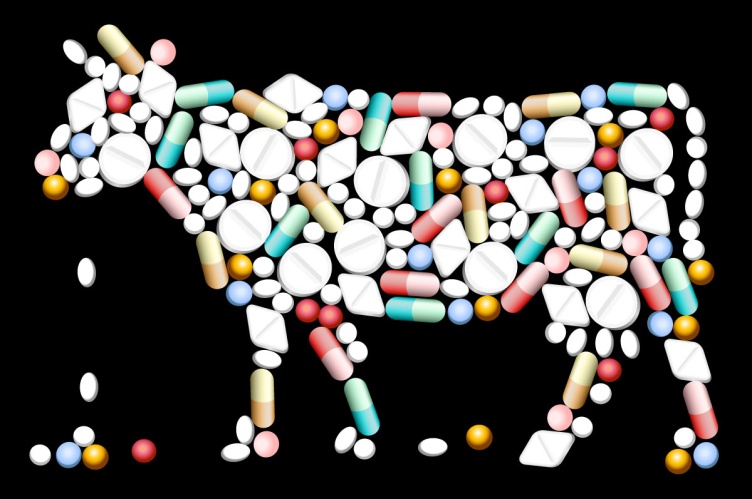 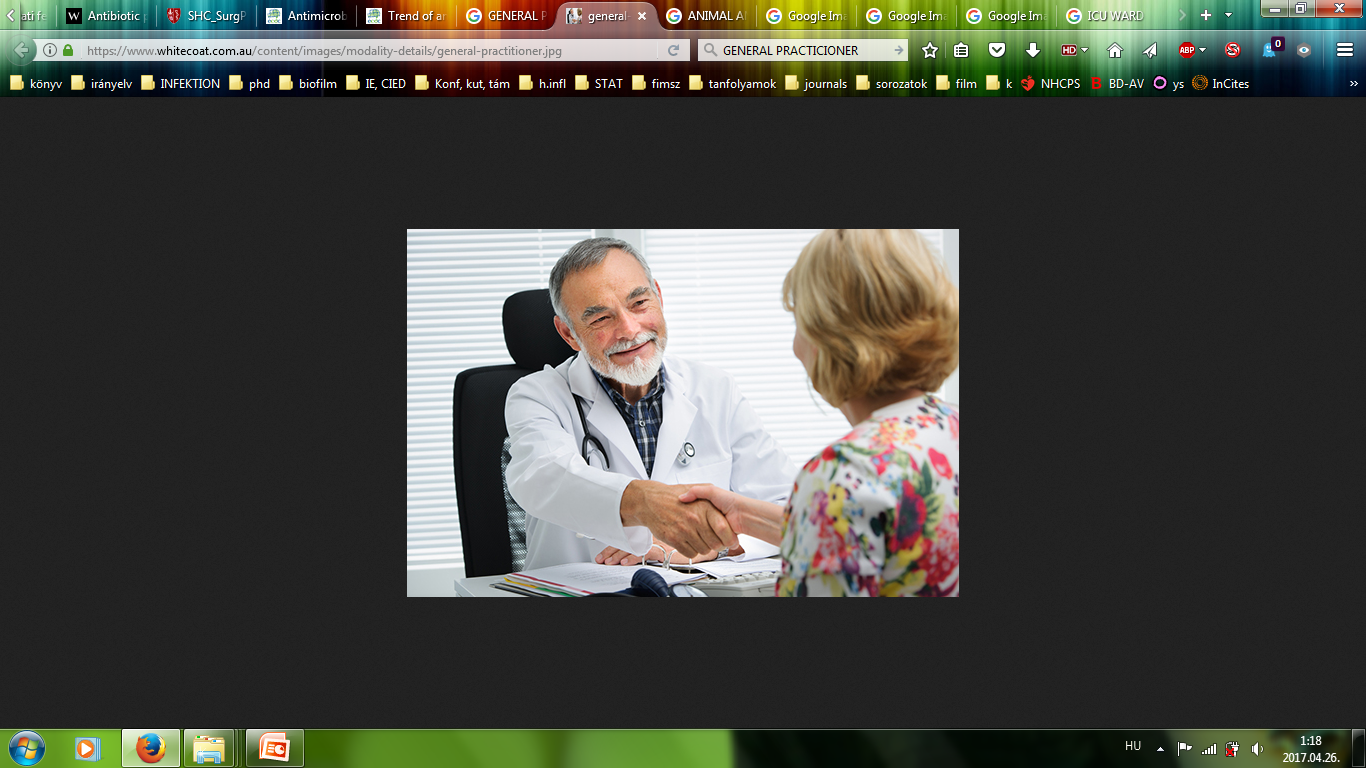 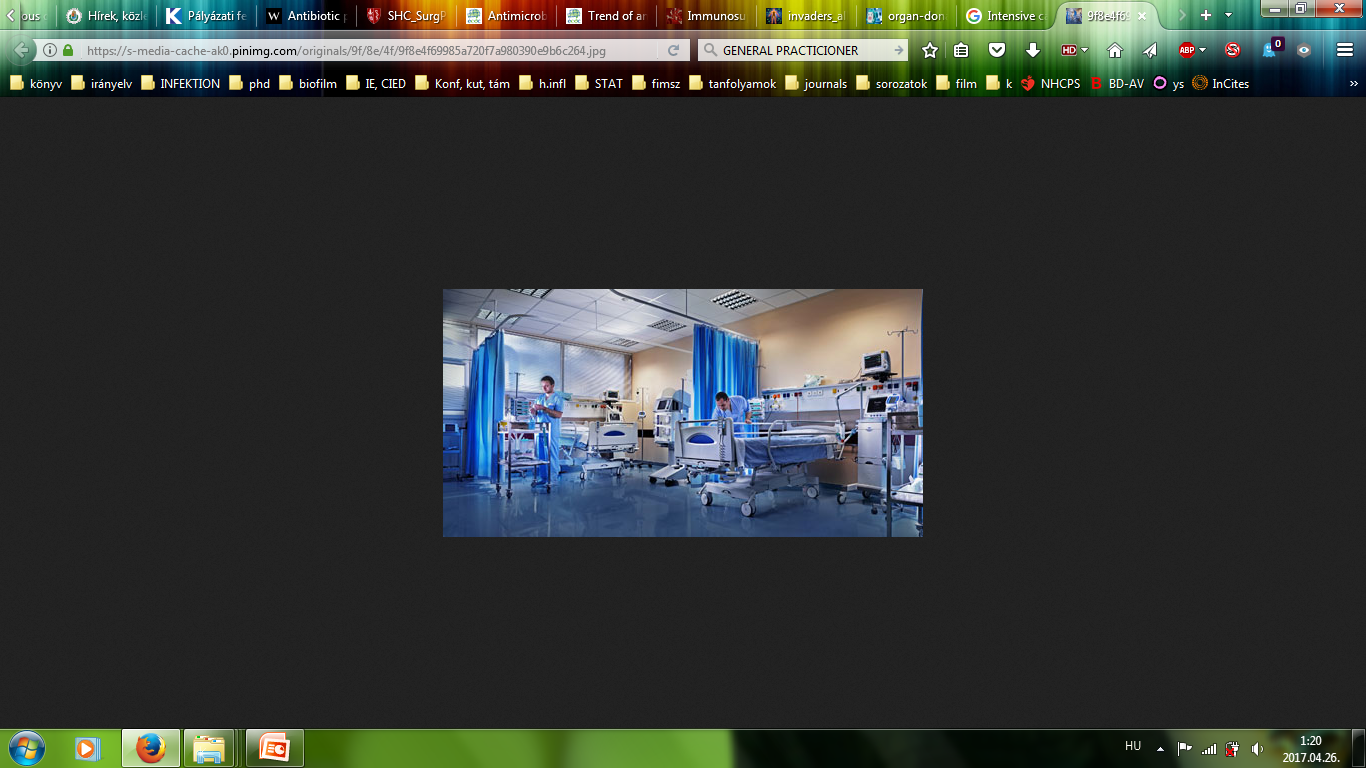 „Fertőzést kizárni nem tudunk...”
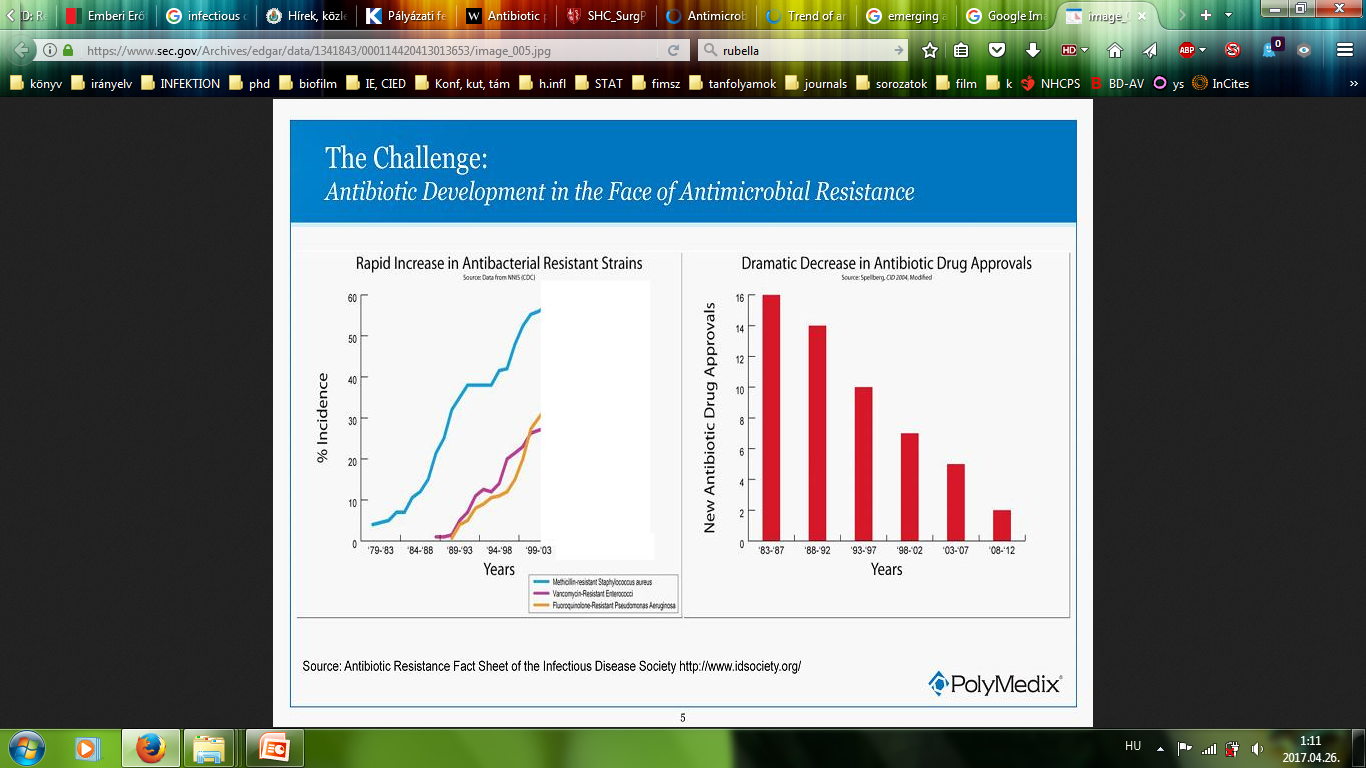 Emelkedő antibiotikum-rezisztencia
„Fertőzést kizárni nem tudunk...”
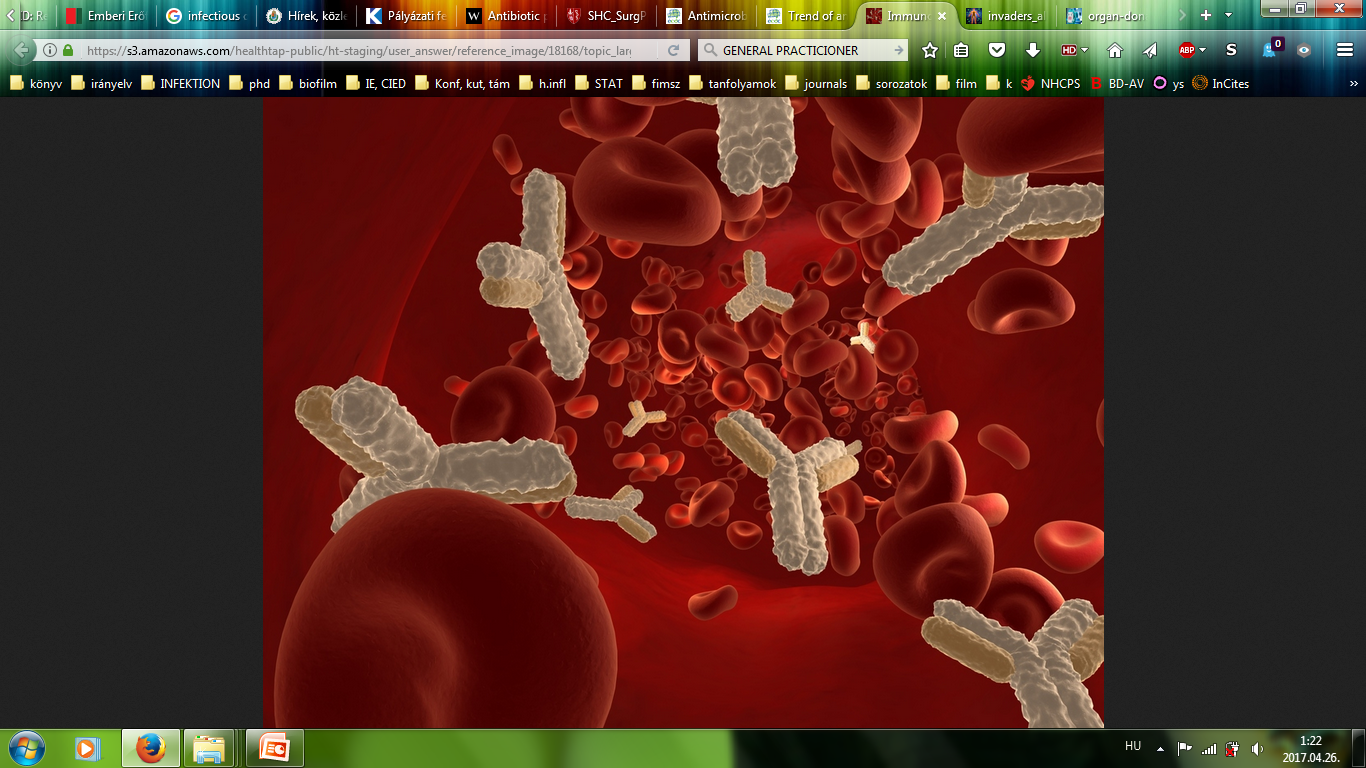 Változó epidemiológiájú, magas rizikójú betegpopuláció
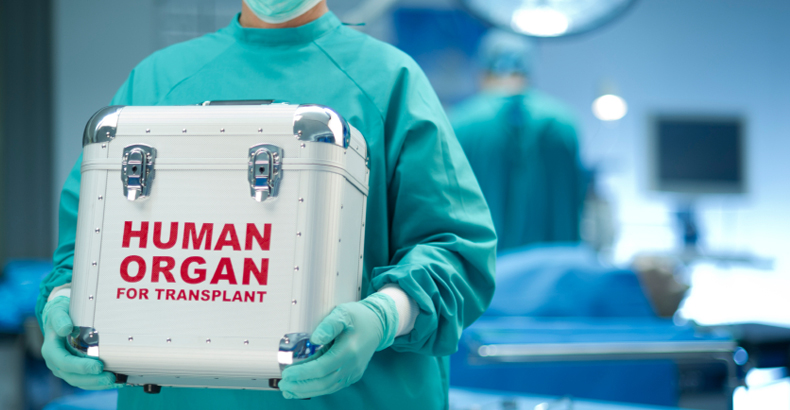 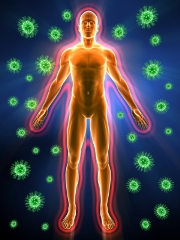 ...és a valóság
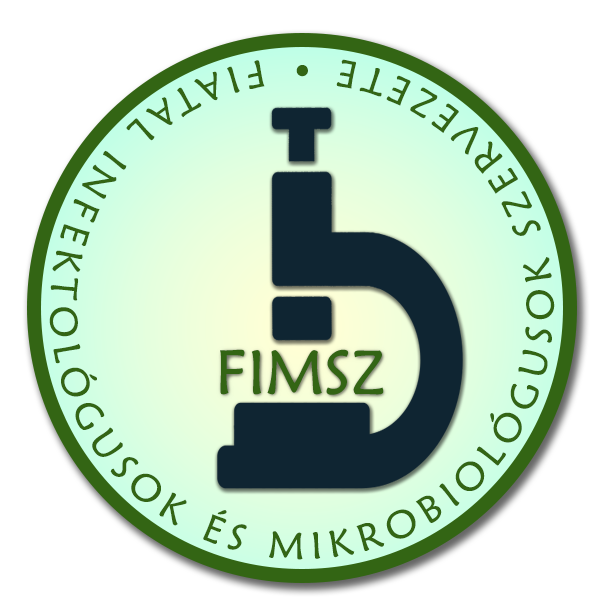 KÖSZÖNÖM SZÉPEN A MEGTISZTELŐ FIGYELMET!